10/16 10:00-11/15 17:00開放申請
88年次徵兵及齡男子
兵籍調查線上申報！！
88年次男子於106年10月16日上午10時起至11月15日下午5時止，由各直轄市、縣(市)政府或內政部役政署網站點選進入「兵籍調查線上申報」系統，登錄兵籍表所需之個人資料後即可於網路完成線上兵籍調查作業。
由各直轄市、縣(市)政府或內政部役政署網站進入「兵籍調查線上申報系統」
完成兵籍調查申報
88年次男子
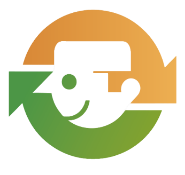 內政部役政署  廣告
1